Презентация проекта
«Мой любимый детский сад»
Работу выполнила воспитатель
 1 категории:
Фельзинг Людмила витальевна
«Дети – это счастье, созданное нашим трудом.  Занятия, встречи с детьми, конечно, требуют душевных сил, времени, труда.   Но, ведь и мы счастливы тогда, когда счастливы наши дети, когда их глаза наполнены радостью».  В. А. Сухомлинский
Формы работы над проектом
Театрализованная деятельность
Рассматривание  иллюстраций
Чтение литературы
Мой любимый детский сад
Просмотр презентаций
Наблюдения
Экскурсии по детскому саду
Продуктивная деятельность
Дом, в котором все окна распахнуты в детство,Я любуюсь тобой, не могу наглядеться.Мне милее и краше всех зданий на светеДом, в котором с утра собираются дети.
Заведующая детским садом – Битюцкая Снежана Анатольевна
Всем сотрудникам и детям
Каждый день нужна забота.
У заведующей нашей 
Очень трудная работа.
Старший воспитатель  Черкасова Наталья Фёдоровна
Чтобы методистом стать 
Необходимо много знать.
Знать нужно психологию
И знать физиологию.
Мыслить нужно современно, 
Чтоб детишек воспитать.
Все науки, несомненно
Методисту  надо знать.
Наши воспитатели
Степура Людмила Сергеевна
Фельзинг Людмила Витальевна
Волшебное превращение воспитателя в любого сказочного героя
«В гости к лесовичку»
«Новогодний утренник»
Кто улыбкой нас встречает, на все вопросы отвечает, Кто научит рисовать, танцевать, считать, играть?Отвечай смелей приятель, всё умеет……(воспитатель)
Рождественские колядки
Помощник воспитателя Склярова Алла Владимировна
С ясной зорьки до темна в нашем садике она.
Кто обед нам принесёт и посуду уберёт.
.
Медсестра -  Бабина Светлана Владимировна
Добрый доктор Айболит
На посту с утра сидит.
Он и справки выдаёт,
 И на пищеблок зайдёт,
И прививки  в срок поставит,
 И домой больных отправит.
Музыкальный руководитель Ольга Теодоровна Дрис.
В большом красивом зале играет на рояле.
Учит петь и танцевать,
 в игры музыкальные играть.
Инструктор по физической культуре Красюк Татьяна Михайловна
В восемь сорок по распорядку
Дружно делаем зарядку.
По команде «Подтянись,
В две шеренги становись».
Наши экскурсии
Волшебством кулинарии
Владеют здесь искусно.
Всё, что жарили, варили
Было очень вкусно.
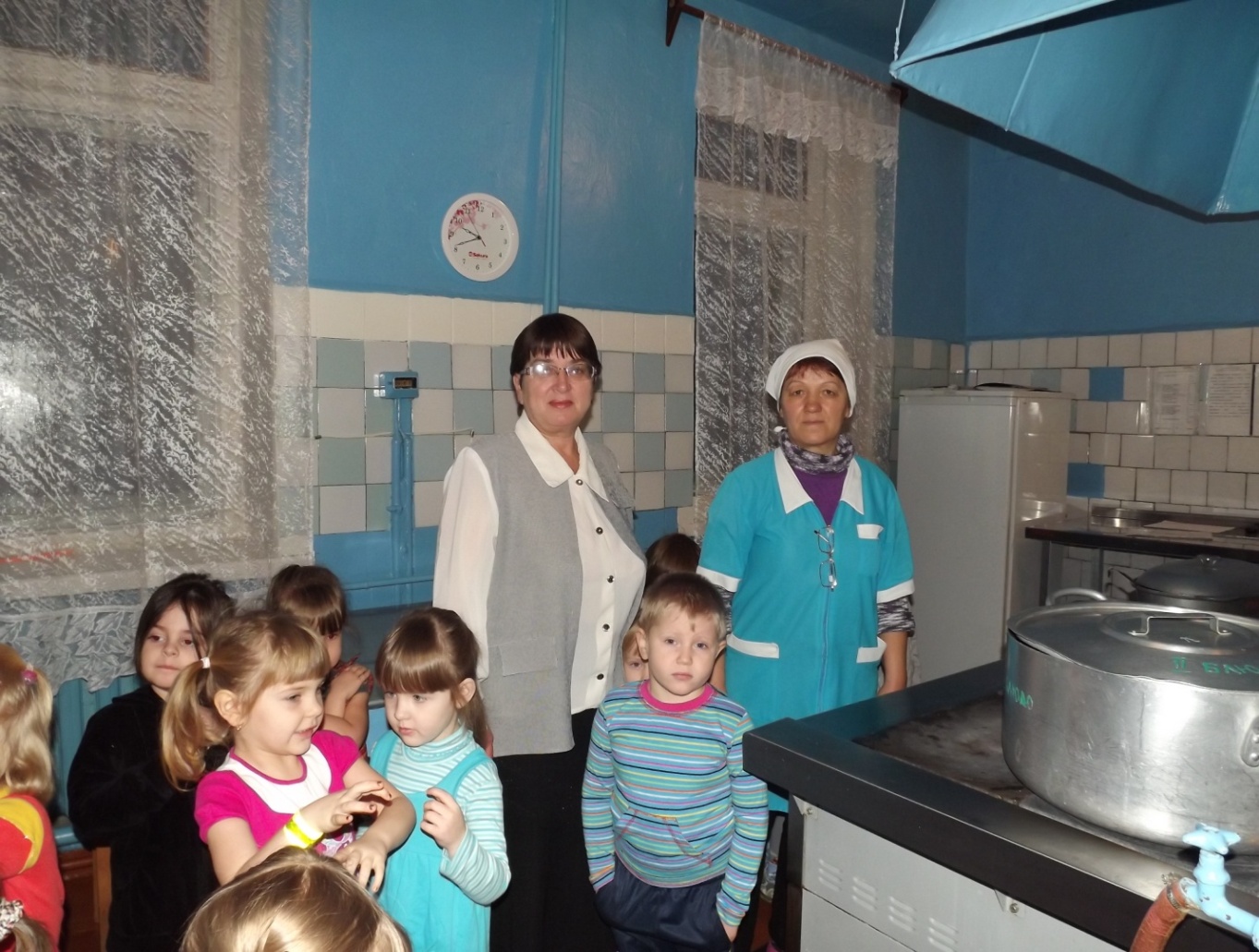 Приятного аппетита
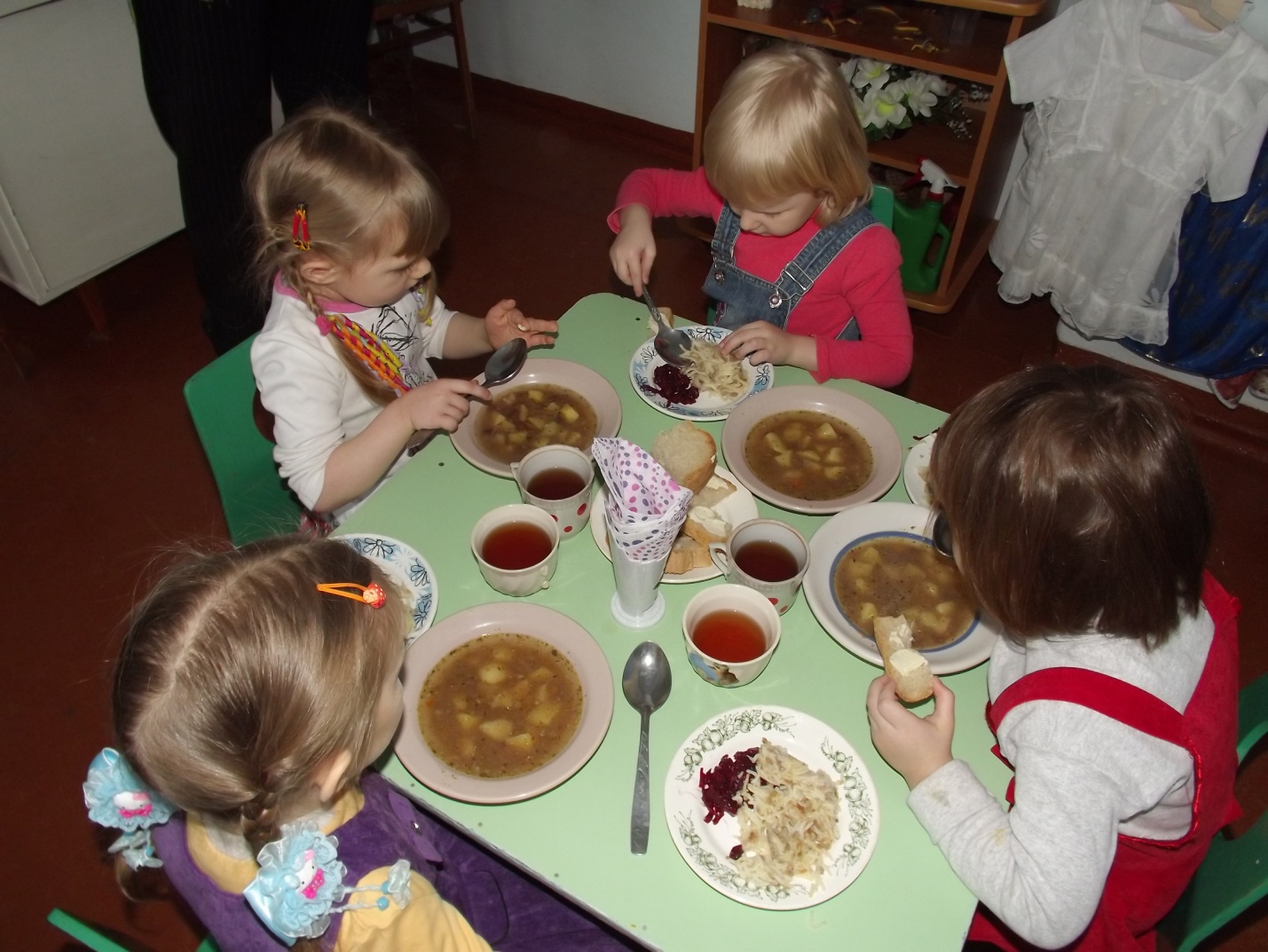 Чистые полотенца для носов и щёчек,Сухие простынки для сладкого снаВсё это работа натруженных ручек,Хоть незаметна она.
Чистые полотенца для носов и щёчек,
Сухие простынки для сладкого сна
Всё это работа натруженных ручек,
Хоть незаметна она.
Экскурсия в ясельную группу
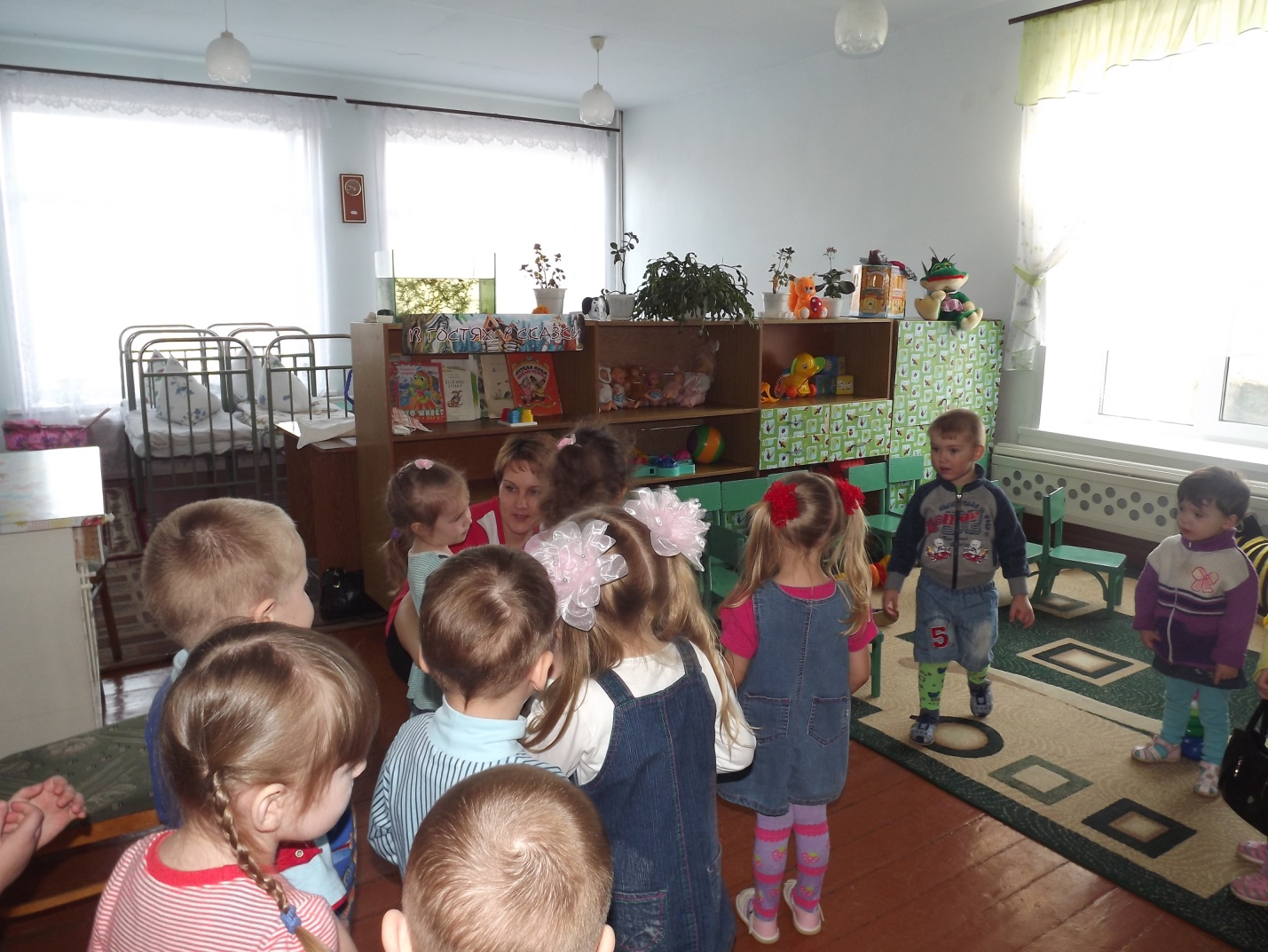 Как интересно посидеть за партами вместе с детьми  подготовительной группы.
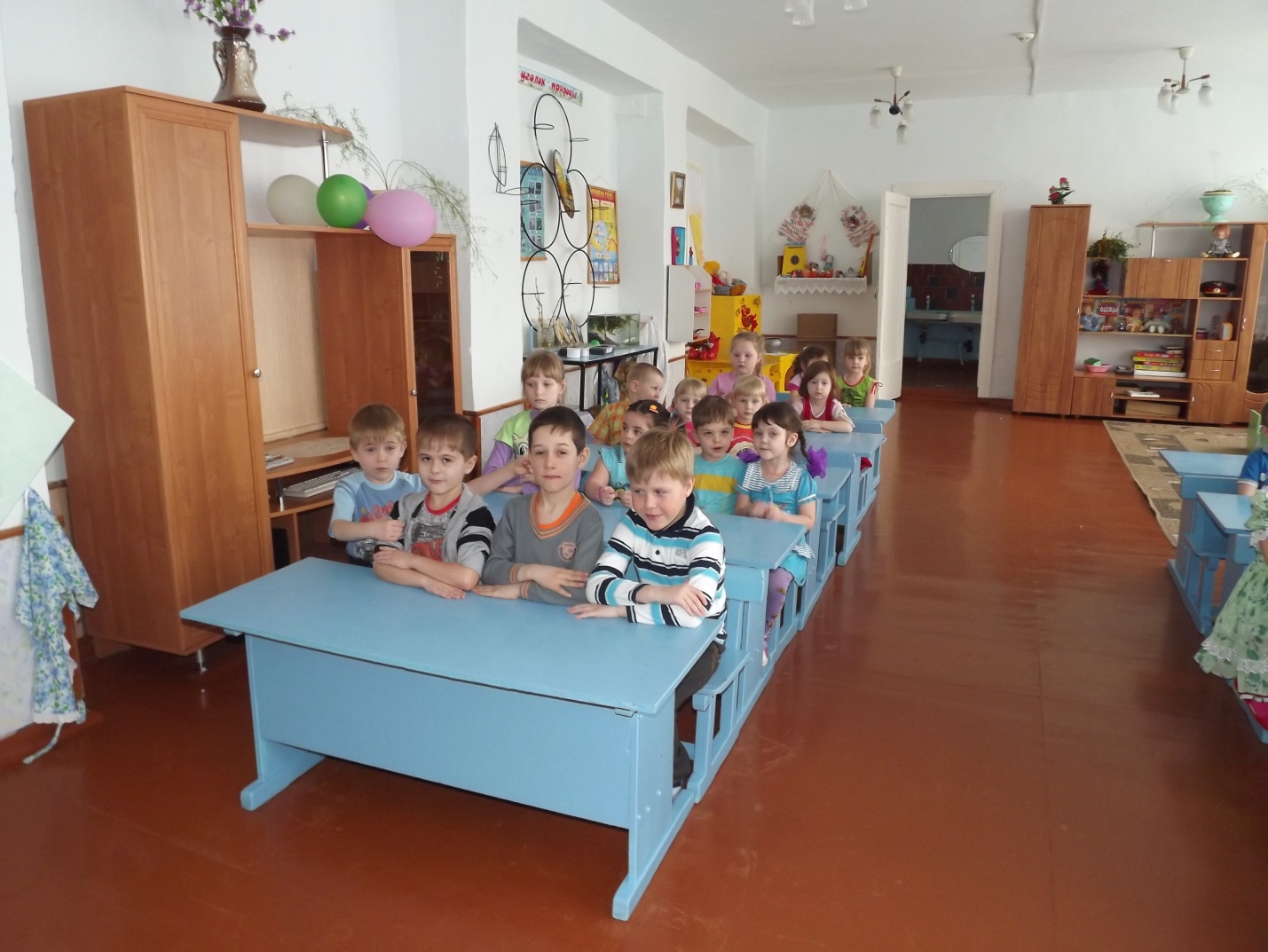 Наш рабочий Долгих Виктор Матвеевич
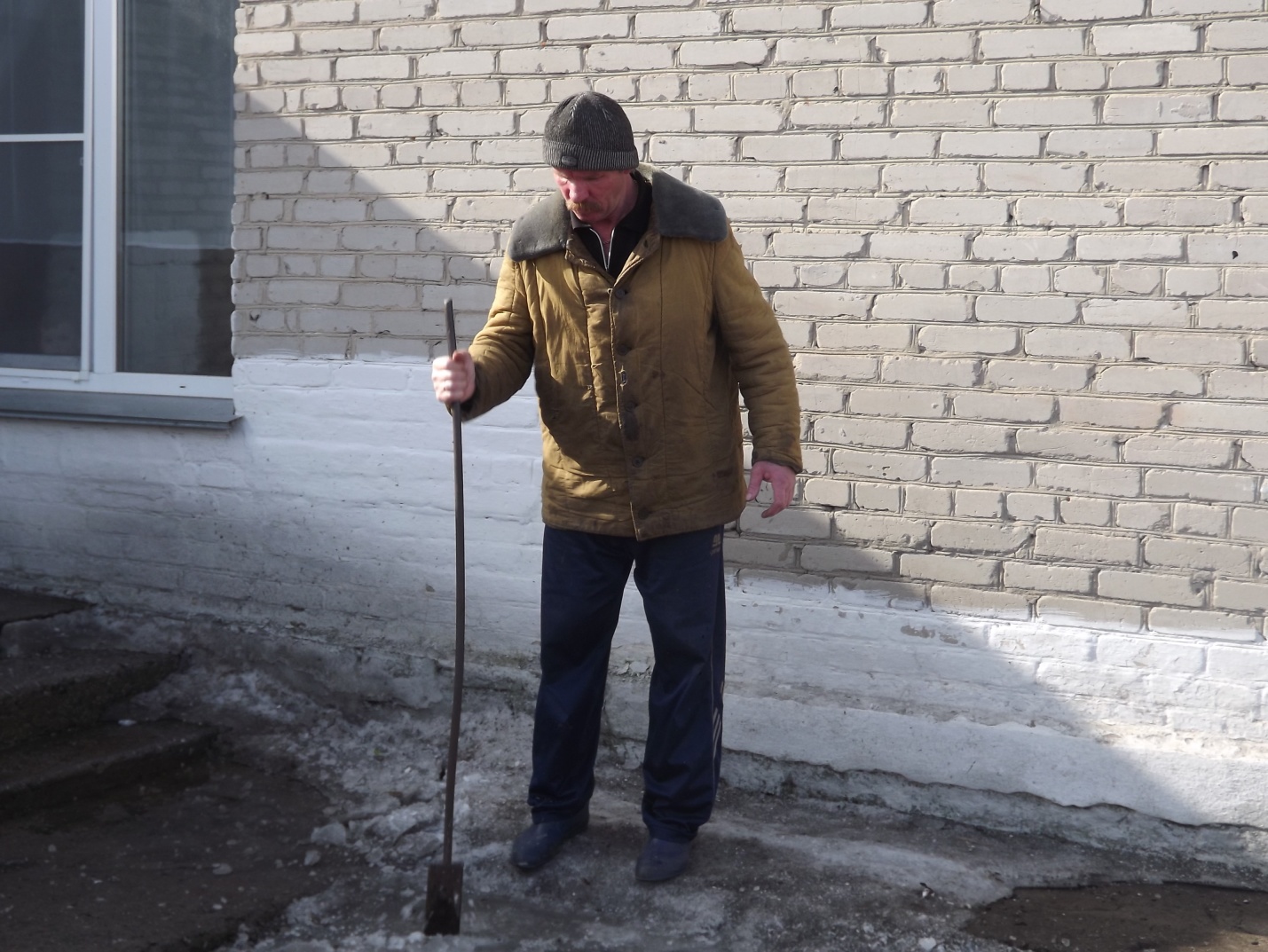 Образовательная деятельность
«Посиделки на заваленке»
«В гостях у барыни»
Рисование по теме «Портрет наших  сотрудников»
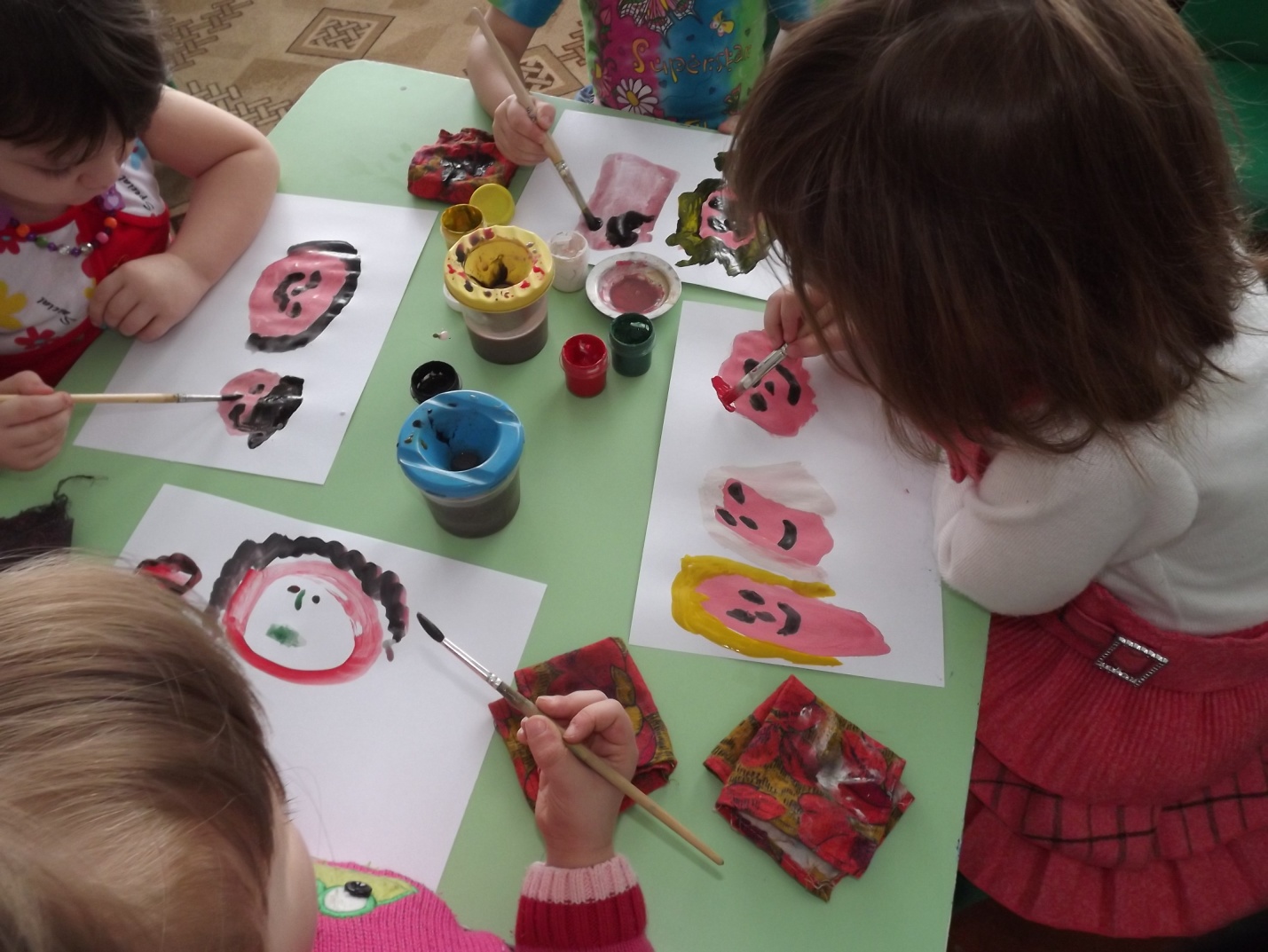 «Я от дедушки ушёл, я от бабушки ушёл...»
Мечтаем о новом детском саде,  а пока только строим его из конструктора.
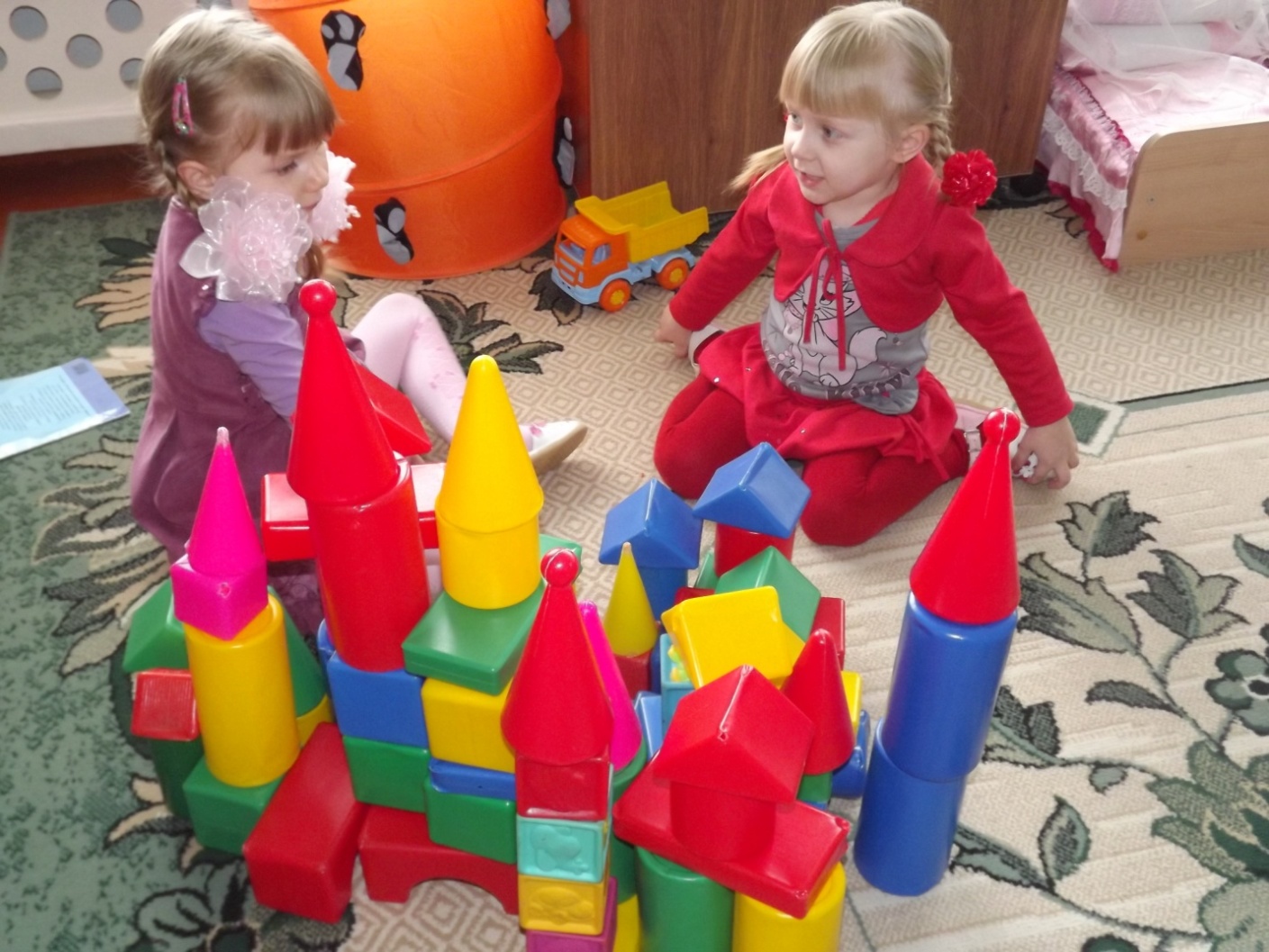 Наши прогулки
Вот одиннадцать часов,
На прогулку кто готов?
На прогулке детвора,
Ждёт нас новая игра.
Самостоятельная деятельность в уголке «Юные художники»
Я на работе целый день
Пою, леплю, танцую.
Потом попью, потом поем
И буквы нарисую.
Свободная игровая деятельность
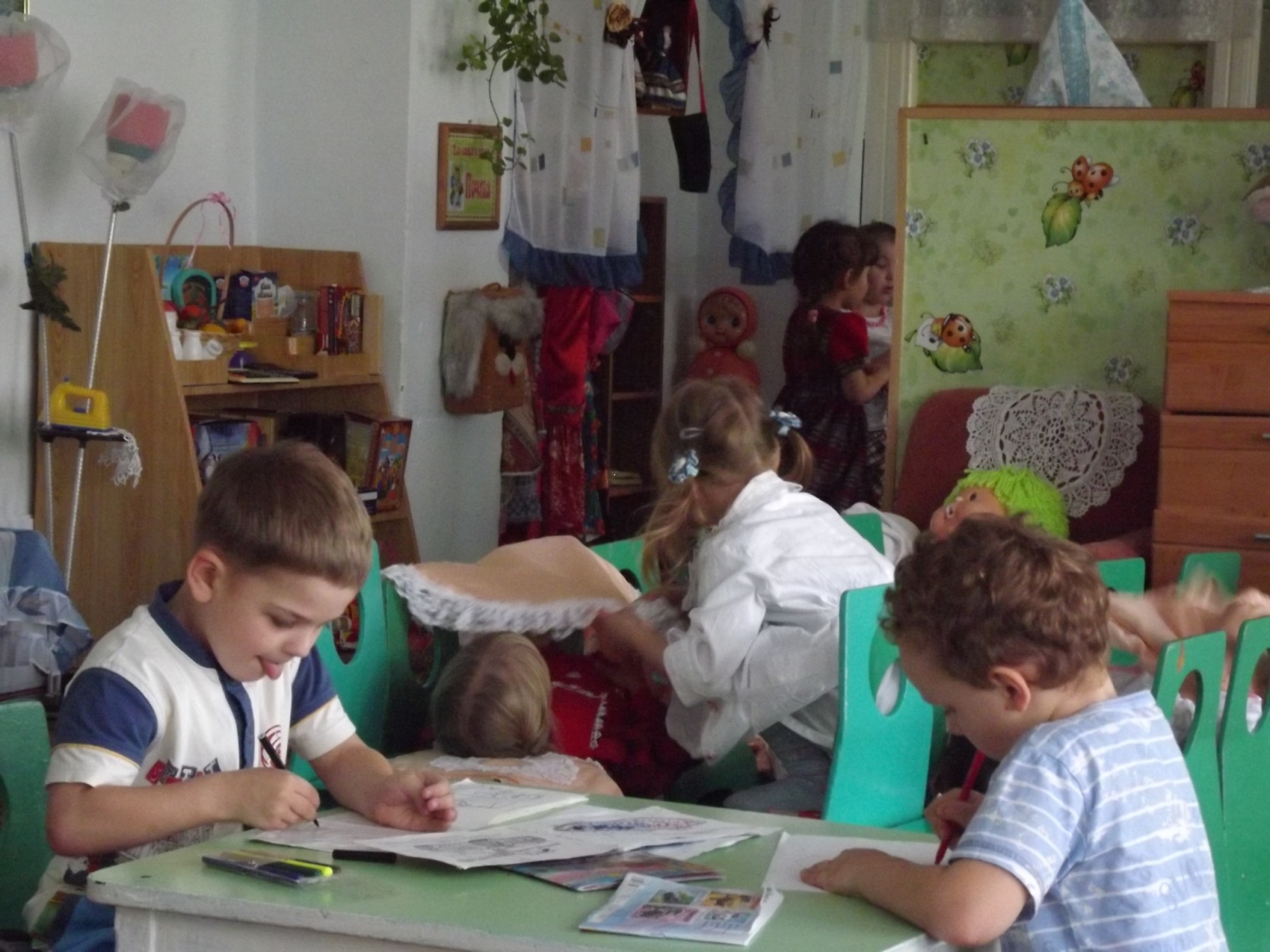 Есть у нас огород, много там всего растёт...
Лук удался на славу
Огород на окне
Труд в уголке природы
Потрудились славно, а теперь можно поиграть.
Игра с мячом
Игра «К нам гости пришли»
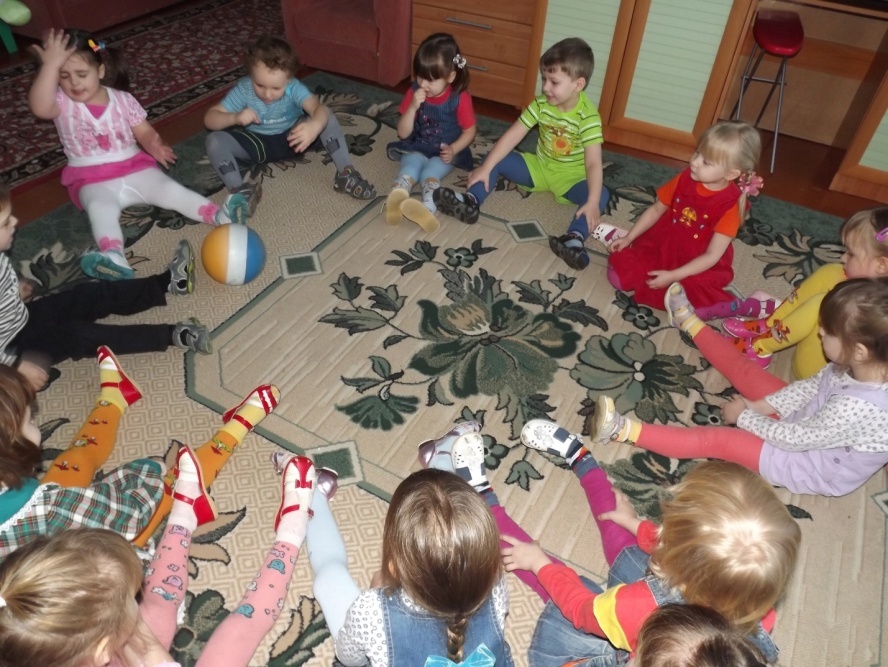 Театрализованная деятельность
Театр на ложках
Сказка «Репка»
Сказка «Кошкин дом»
Поселились здесь сказки,
Звучит звонкий смех,
И внимания, ласки 
Хватает для всех.
Стал он домом родным
Для детей – дошколят,
Неразлучны мы с ним –
Это наш детский сад.